BL21 transformation & protein expression
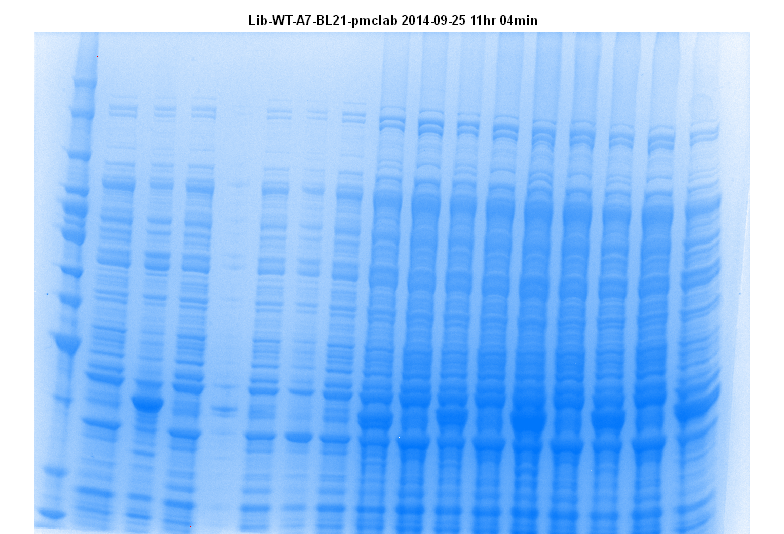 2% O/N Saturated culture inoculated 
in 150  µL in duplicate
Grown for 2 hrs, 37OC, 250 RPM
IPTG added, 1 mM
Grown for 3 hrs, 37OC, 250 RPM
Bacteria harvested, lysed by 20 µL BugBuster 
                             reagent+ LDS buffer
Heat 90OC, 10 Minutes, sonicate, 
load on gel, Run 170V, ~1hrs, stain
40 Kda 
WT-A
A1
A2
A3*
A4*
A5*
A6*
A7*
Clones expressing β-Lactamase A3, A4, A5, A6, A7
Protein expression…
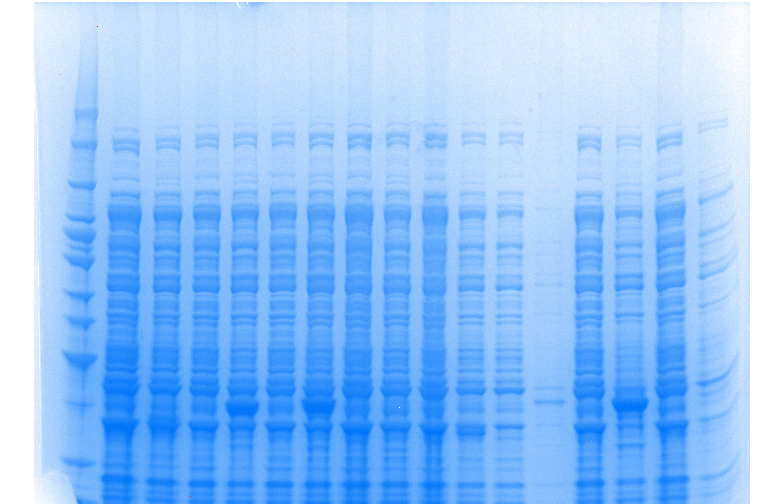 40 Kda 
A11
A12
B1
A8
A9*
A10*
B2*
B3
Clones expressing β-Lactamase: A9, A10, B2
Protein expression…
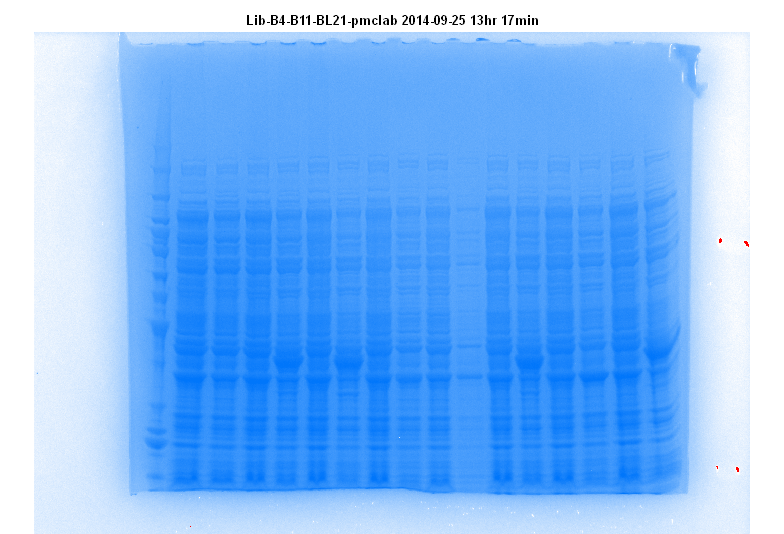 40 Kda 
B4    B5*  B6*    B7    B8   B9*   B10   B11*
Clones expressing β-Lactamase: B5, B6, B9, B11
Protein expression…
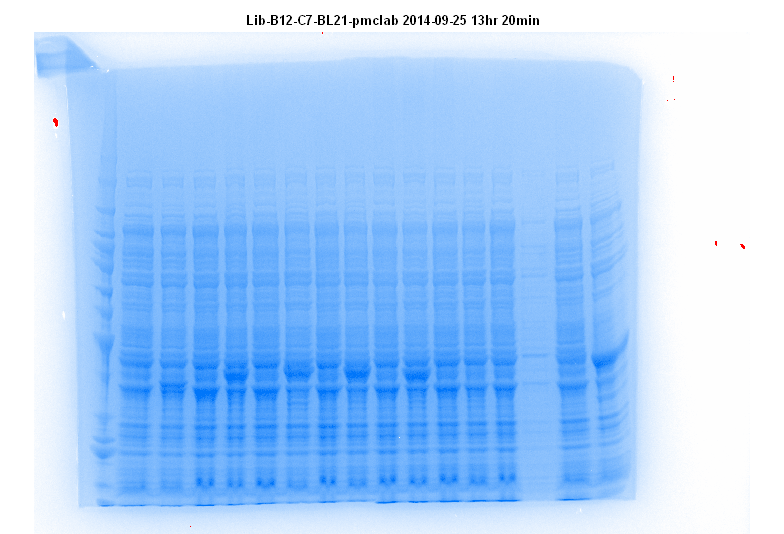 40 Kda 
B12   C1*   C2*   C3*  C4*   C5     C6     C7*
Clones expressing β-Lactamase: C1, C2, C3, C4, C7
Protein expression, Summary
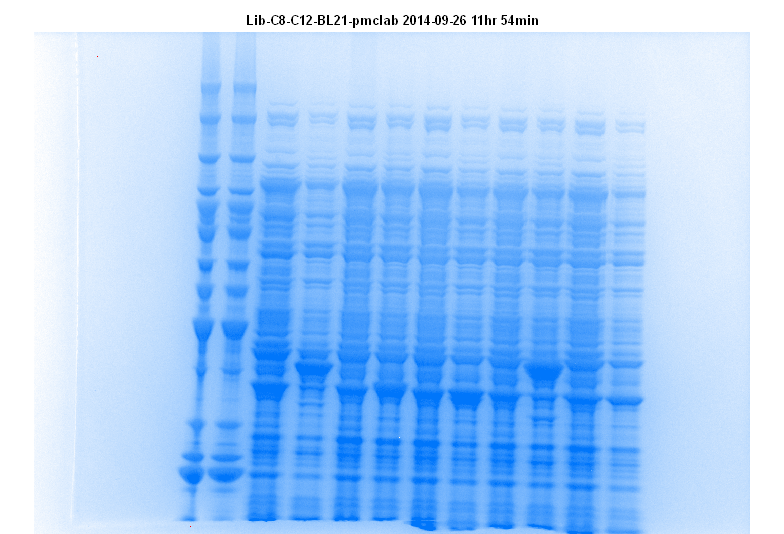 β-Lactamase positive clones (19/36)
A3, A4, A5, A6, A7, A9, A10
B2, B5, B6, B9, B11
C1, C2, C3, C4, C7, C8, C11
40 Kda 
C8*      C9      C10    C11*    C12
Clones expressing β-Lactamase: C8 and C11
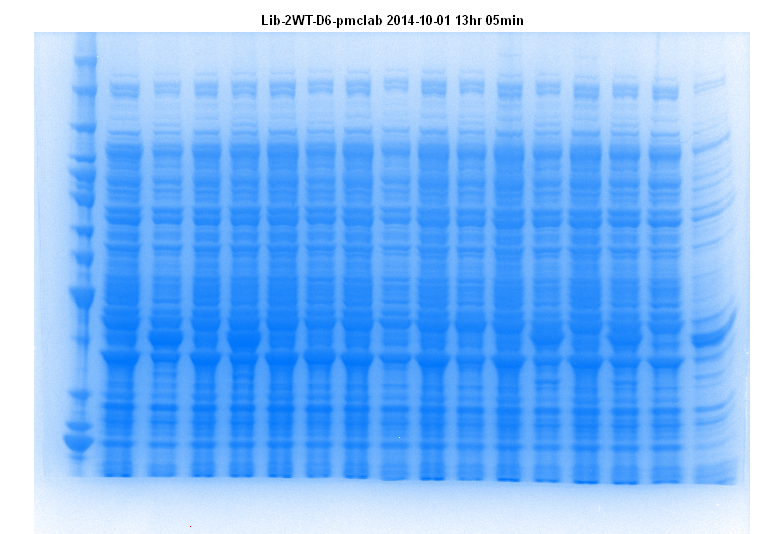 40 kDa 
WT*      WT*      D1         D2         D3        D4*       D5*        D6*
β-Lactamase positive clones: D4, D5, D6
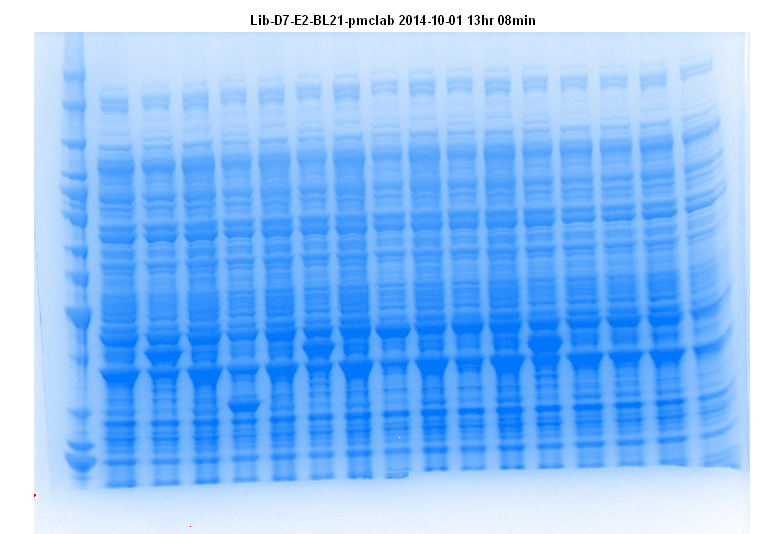 40 kDa 
*
D7*         D8       D9*        D10     D11      D12*       E1         E2
β-Lactamase positive clones: D7, D9, D12
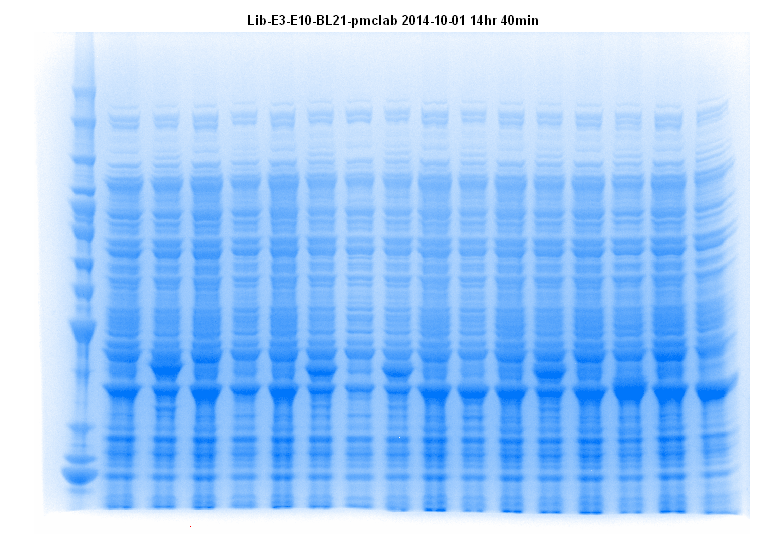 40 kDa 
E3*         E4          E5*     E6*         E7         E8*       E9           E10
β-Lactamase positive clones: E3, E5, E6, E8
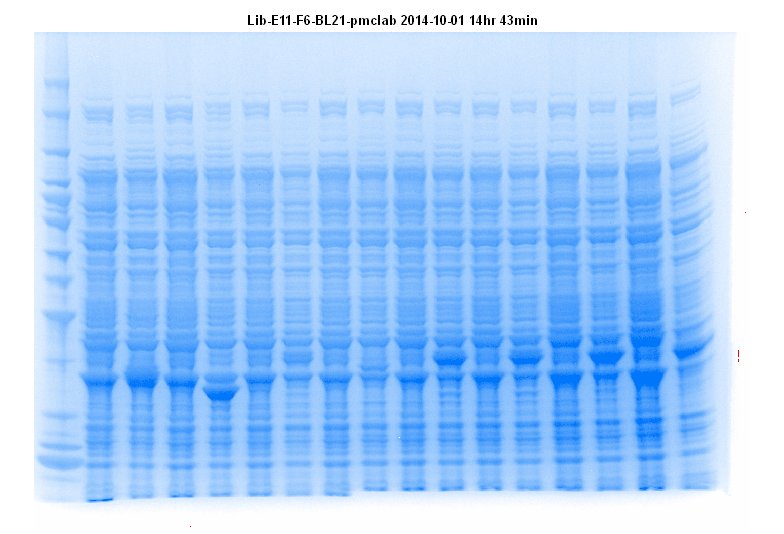 40 kDa 
E11        E12         F1         F2         F3*        F4*       F5*         F6*
β-Lactamase positive clones: F3, F4, F5, F6
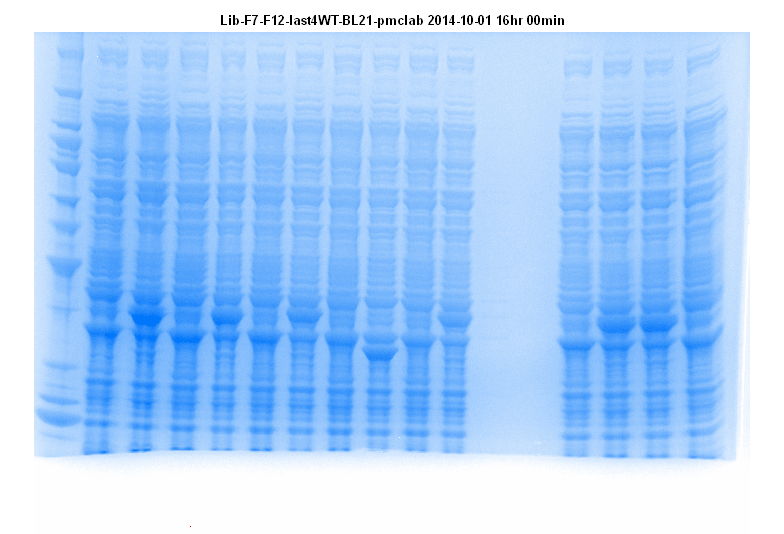 **Reverse Loading
* *
40 kDa 
F7*        F8*         F9*      F10       F11*     *F12*     WT*      WT*
β-Lactamase positive clones: F7, F8, F9, F11
β-Lactamase positive clones:
D4, D5, D6, D7, D9, D12
E3, E5, E6, E8
F3, F4, F5, F6, F7, F8, F9, F11
*F12*: False positive colony?? (no growth observed)
Protein expression summary
IPTG induced protein corresponding to β-Lactamase molecular weight size (37/72)

A3, A4, A5, A6, A7, A9, A10
B2, B5, B6, B9, B11
C1, C2, C3, C4, C7, C8, C11
D4, D5, D6, D7, D9, D12
E3, E5, E6, E8
F3, F4, F5, F6, F7, F8, F9, F11